Unemployment Compensation Financing and an Introduction to the New VEC Employer Self Service
Presented by
Robert K. Prettyman – Tax
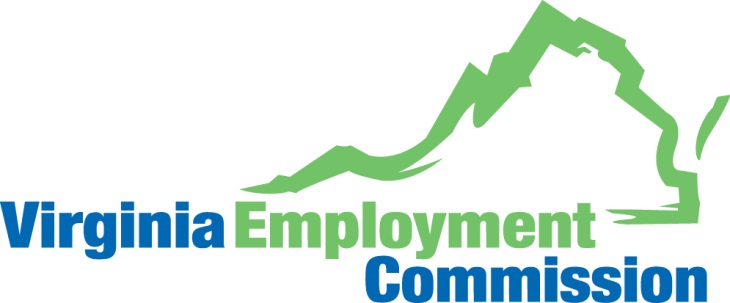 updated 9/10/2016
1
Agenda
Overview of UC Financing
Federal UC taxation
State UC Taxation
Methods of Filing Tax Returns
Introduction of the new iFile
Resources
updated 9/10/2016
2
Overview
Federal Unemployment Tax Act (FUTA)
Created framework for federal-state partnership
Provides funding mechanism for program administrative funding
Payroll tax paid by employers to IRS
Establishes requirements for state laws
updated 9/10/2016
3
Overview (con’t)
State unemployment insurance laws
Establish benefit levels and eligibility criteria consistent with federal requirements
Impose and collect experience-rated payroll information and tax on employers to pay benefits
Federal law limits the use of these funds to the payment of UC benefits
updated 9/10/2016
4
Federal Unemployment Tax-Purpose
Provides funding mechanism for state program administration of UI and Job Service programs
Some of the federal unemployment tax dollars set aside for
Federal share of extended benefits
Loans to states
updated 9/10/2016
5
Federal Unemployment Tax – Rate & Wage Base
Federal unemployment tax is set at 6%
This tax is not experience-rated
Tax rate assessed on the first $7,000 of wages paid to each employee each year
updated 9/10/2016
6
FUTA Tax Credit & Conformity
Virginia’s current UI law is in conformity with federal law and there are no outstanding loans; therefore, Virginia employers pay a federal unemployment tax of 0.6% (90% credit on 6% = 0.6)
When the rate of 0.6% is applied to federal taxable wage base of $7,000 the tax is $42 per employee per year.
updated 9/10/2016
7
Methods of filing
Web Upload
Ideal for larger employers 
Quick and easy way to file
http://www.tax.virginia.gov/content/web-upload-information
QuickBooks
File transfer for QuickBooks users
Large payroll providers such as ADP, Ceridian and Paychex by file transfer
updated 9/10/2016
8
Methods of filing – con’t
iFile 			https://www.business.tax.virginia.gov/V	TOL/Login.seam
Paper
http://www.vec.virginia.gov/employers/tax-registration
updated 9/10/2016
9
Register as a Tax Preparer
Register your services to be able to pay taxes on behalf of your clients with the Virginia Employment Commission and Virginia Department of Taxation. By registering, you will become eligible to be assigned as Tax Preparer by a business who is already an iFile user. 
https://www.business.tax.virginia.gov/VTOL/TaxPreparerRegistration.seam
updated 9/10/2016
10
What can I do in iFile?
File and pay quarterly UI taxes
Be notified of and review correspondence
Change your address and other account info
Request Federal Certification. Clearance Certificate, Refund, Payment Agreement
Account Summary
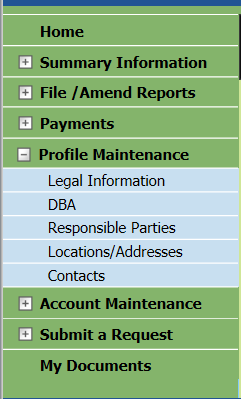 updated 9/10/2016
11
Who is iFile and iReg for?
Employers with 99 or less employees may submit their payroll and file their taxes using iFile

All new employers can submit an employer registration using iReg
updated 9/10/2016
12
How do I begin to use iFile?
Existing VEC and Tax employers must enroll to use iFile.  You will need your VEC account number, Fed ID and amount of last tax return.  New employer registration takes the place of enrollment.
updated 9/10/2016
13
Pop up Blockers
Pop up blockers keep certain functions such as address validation from working.  You need to disable pop up blockers for this  web site.
updated 9/10/2016
14
Your VEC Home Page
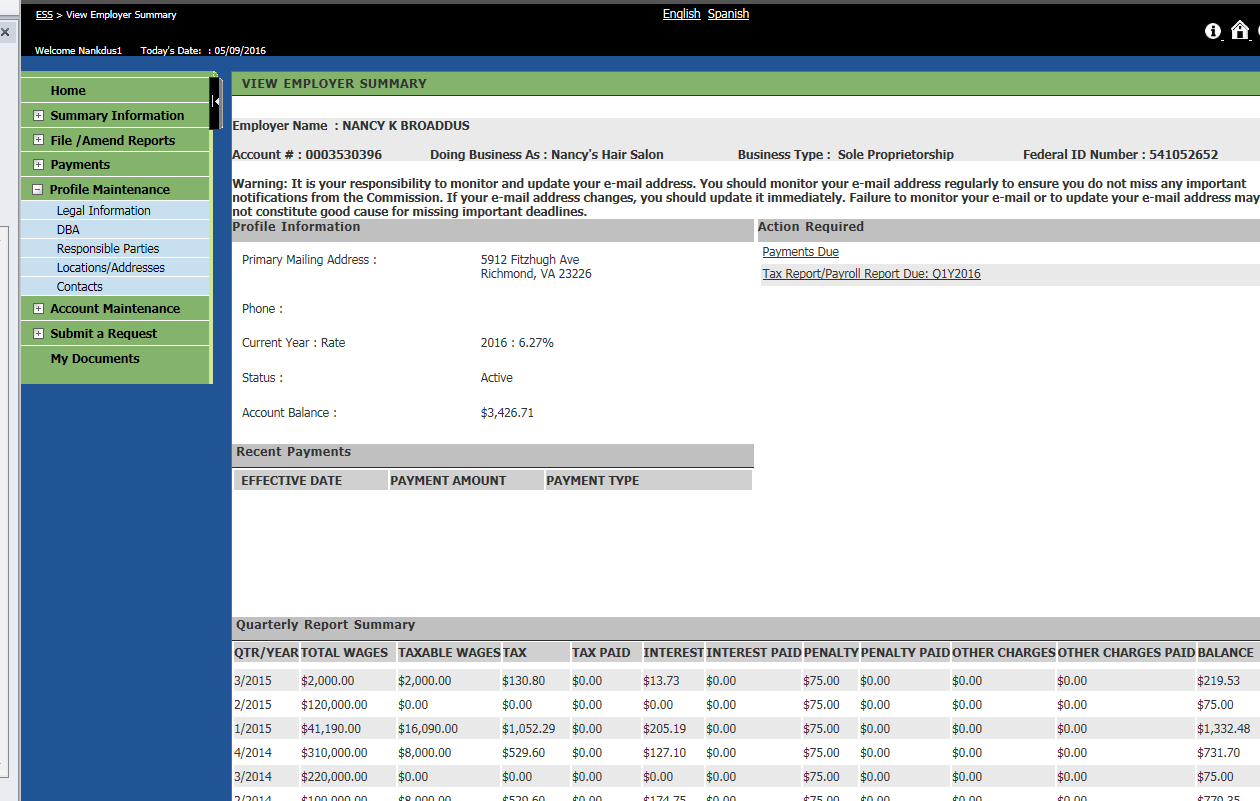 updated 9/10/2016
15
Choose the quarter and the method
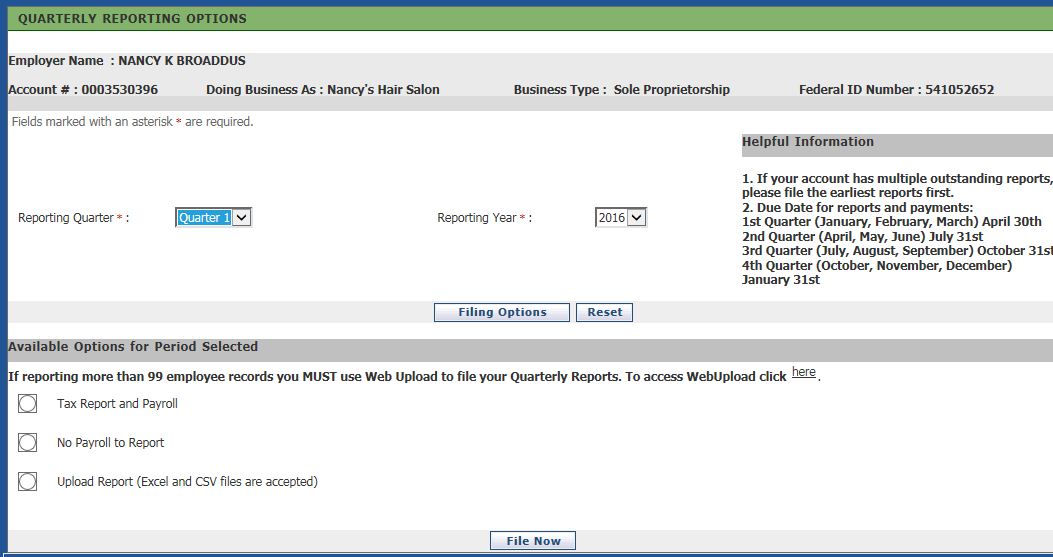 updated 9/10/2016
16
Add New Employees
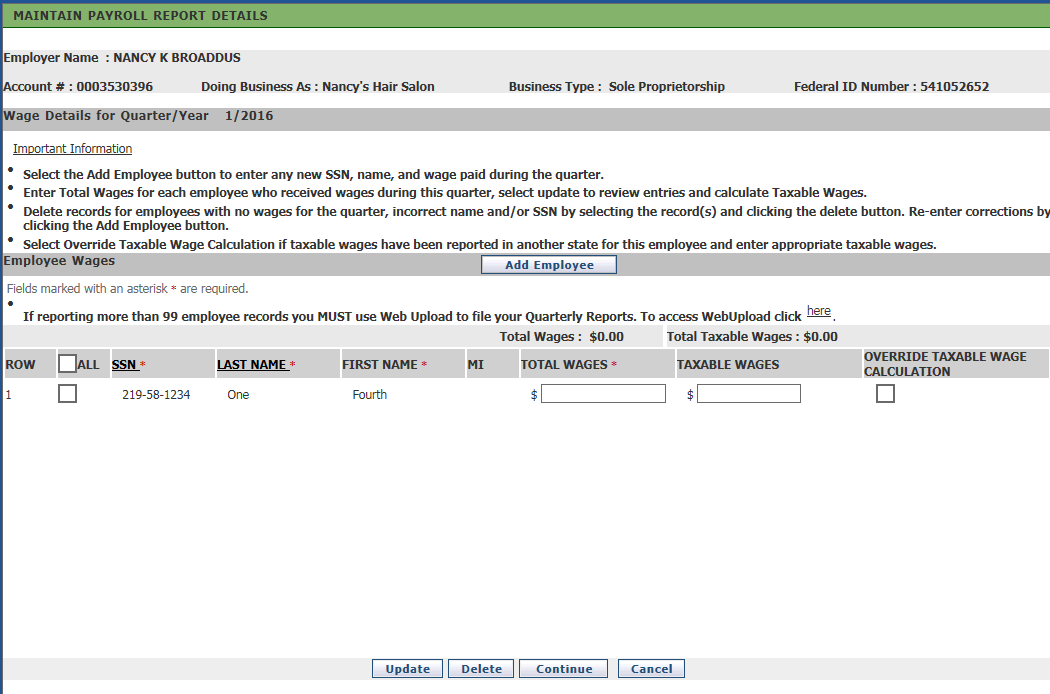 updated 9/10/2016
17
Click “Add”
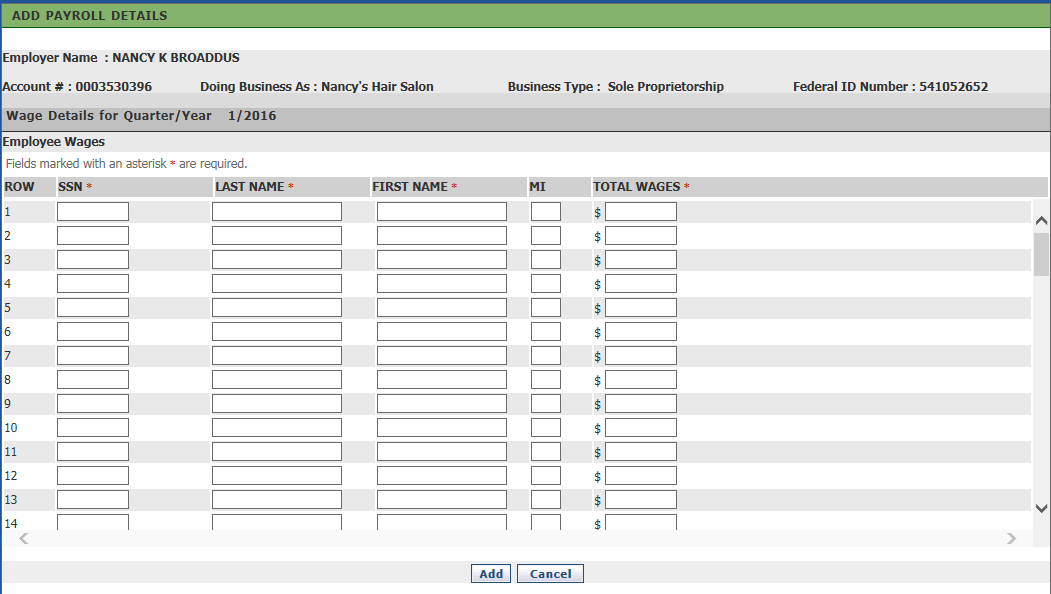 updated 9/10/2016
18
Enter the wages for existing employees
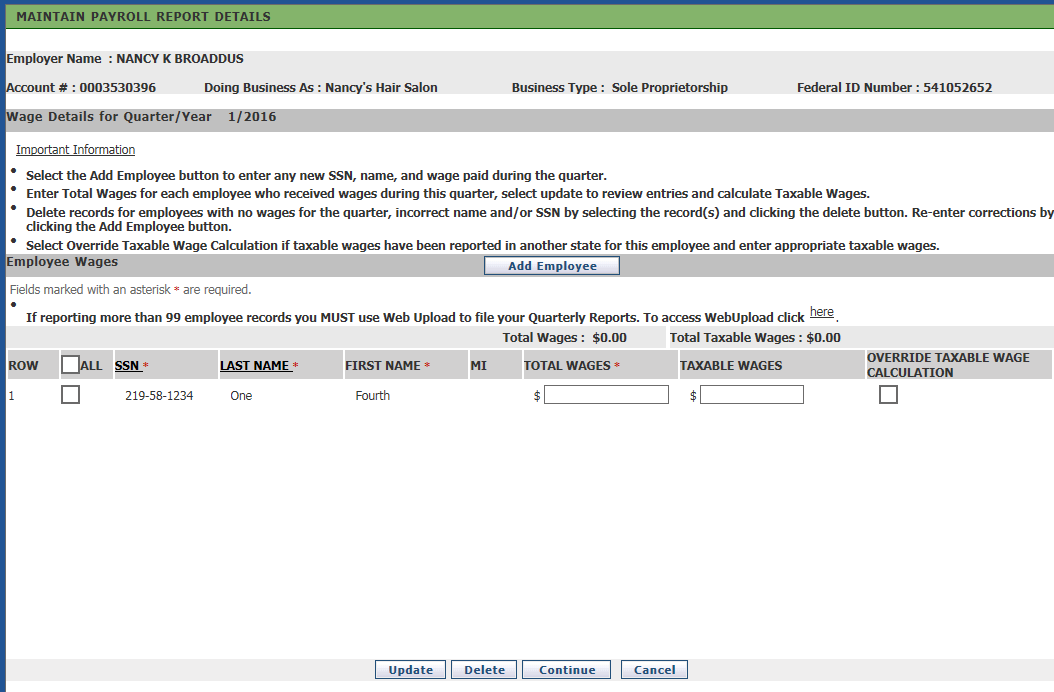 updated 9/10/2016
19
System calculates excess wages.  Simply add employee count and continue.
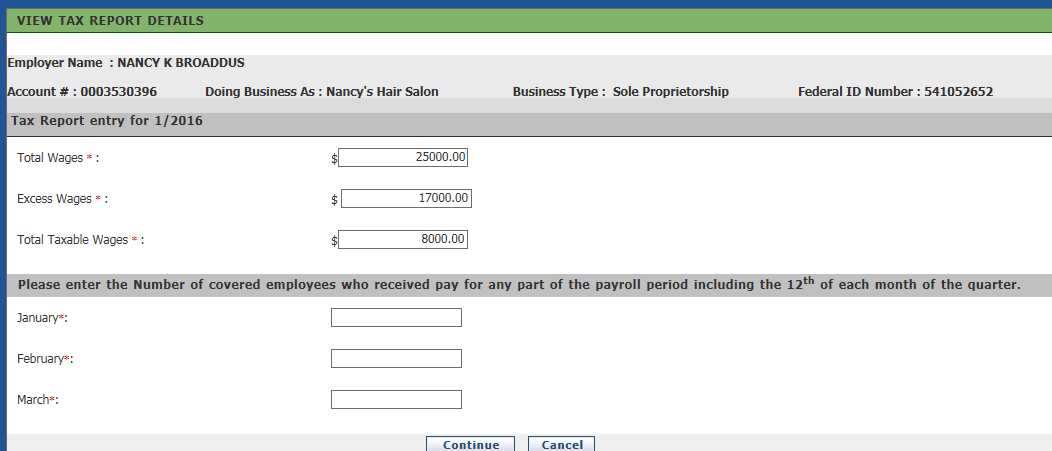 updated 9/10/2016
20
Check to certify, print and submit
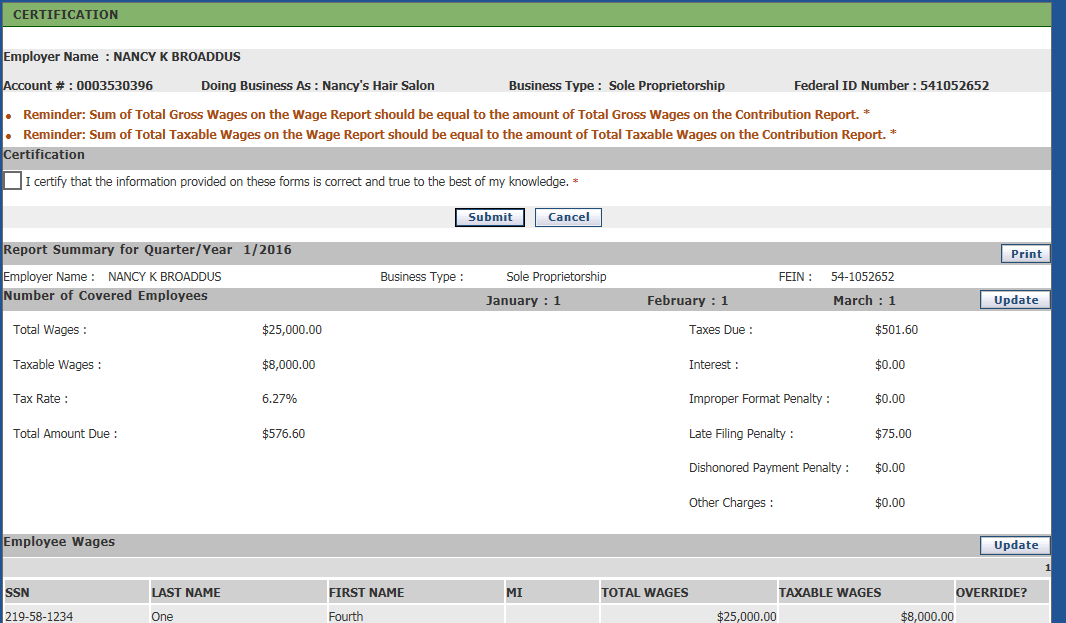 updated 9/10/2016
21
Questions
?
updated 9/10/2016
22